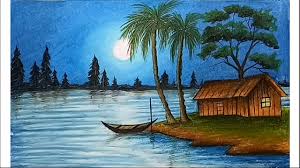 Welcome
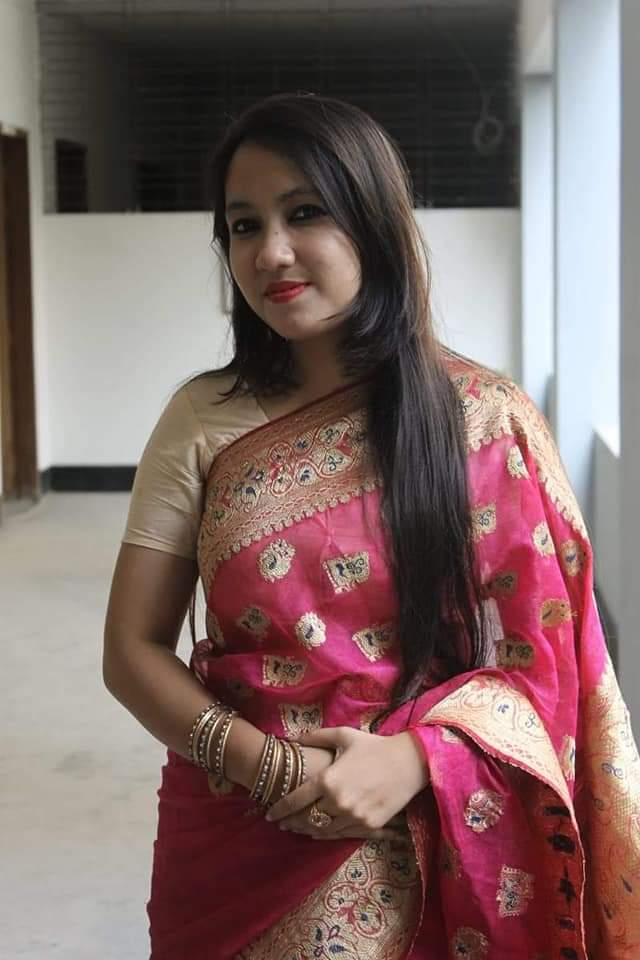 SAJIDA ASRAF
Assistant teacher(English)
Haripur M/L High School
Sylhet
Class:9-10
Sub: English 2nd Paper
Part:Grammar
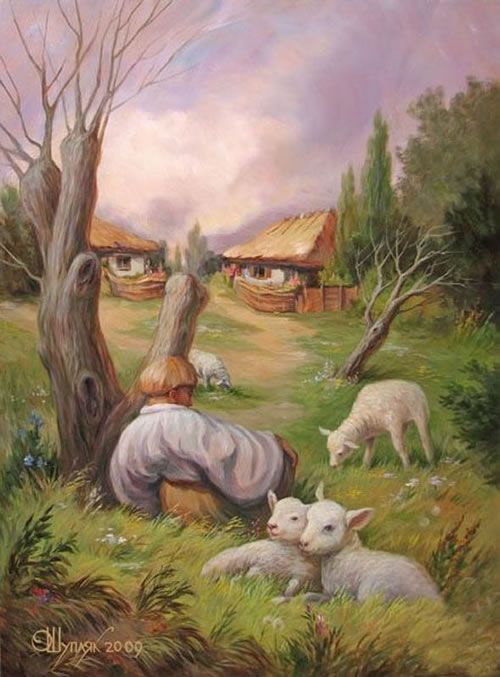 This picture has one surface meaning and one hidden meaning . At the very first sight one may define it in one way but if you see deeply you will find another meaning.
Guess the name of today’s topic
Describe what have you understood from the pictre?
Lesson Declaration
Our Today’s Topic is
Idioms and phrases
Learning Outcomes
After this lesson Students will be able to….
Define Idioms and phrases.
Tell the meaning of idioms and phrases.
Make meaningful sentences with idioms and phrases.
Idioms and Phrases
Idioms are expressions, words, or phrases that have figurative meanings conventionally understood by native speakers. This meaning is different from the literal meaning of the idiom's individual elements.
Idioms and phrases
Cats and dogs
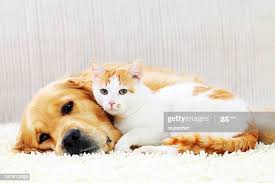 It has been raining cats and dogs for two hours.
[Speaker Notes: Showing the picture you may ask the phrase then show the other accordingly.]
Idioms and phrases
Bad apple
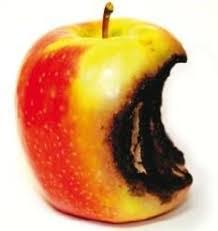 We can’t expect good thing from him because he is a bad apple.
[Speaker Notes: Showing the picture you may ask the phrase then show the other accordingly.]
Idioms and phrases
Cat’s sleep
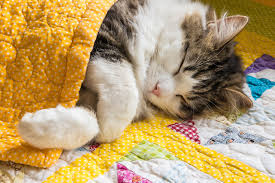 Don’t expose the truth before him because he is in cat’s sleep.
[Speaker Notes: Showing the picture you may ask the phrase then show the other accordingly.]
Idioms and phrases
A bad egg
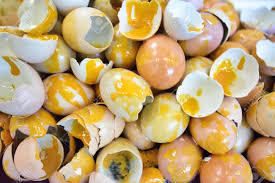 Nobody loves him because he is a bad egg.
Idioms and phrases
Big cheese
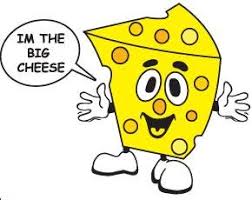 You can not go against him as he is a big cheese.
[Speaker Notes: Showing the picture you may ask the phrase then show the other accordingly.]
Idioms and phrases
Cold water
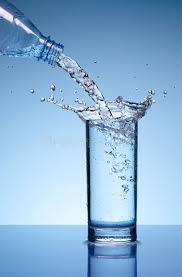 Throwing cold water on anyone’s doing noble deed is not good.
[Speaker Notes: Showing the picture you may ask the phrase then show the other accordingly.]
Individal work
Make meaningful sentences with the following idioms:
A blessing in disguise
Beat around the bush
Better late than never
On the ball
That’s the last straw
homework
Make meaningful sentences with the following idioms:
Break the ice
See eye to eye
Once in a blue moon
A piece of cake
To kill two birds in one stone
The  elephant in the room
THANK YOU